Δ΄ Δημοτικού, Ιστορία
1η ενότητα    Γεωμετρικά χρόνια 11ος – 8ος αιώνας π.Χ.1ο κεφάλαιο   Η κάθοδος των Δωριέων
Όνομα δασκάλου
Σχολείο
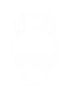 1
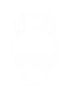 Η κάθοδος των Δωριέων (1)
Οι Δωριείς, το τελευταίο ελληνικό φύλο που μετακινήθηκε, ξεκίνησαν από την Πίνδο και διαμέσου της Δωρίδας και
 του Ισθμού πέρασαν στην Πελοπόννησο.
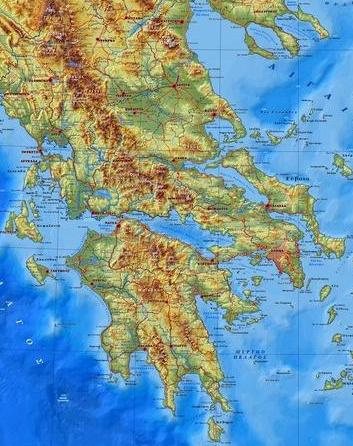 Πίνδος
Δωρίδα
Ισθμός
2
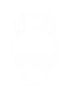 Η κάθοδος των Δωριέων (2)
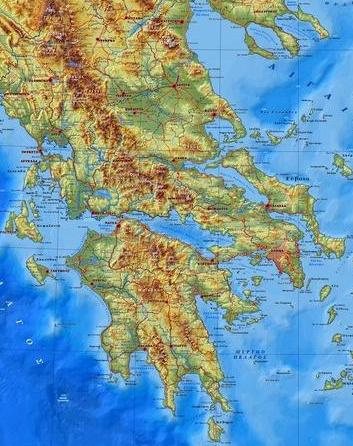 Από εκεί ορισμένοι κατευθύνθηκαν προς την Αργολίδα και ορισμένοι άλλοι προς τη Σπάρτη όπου και μετέτρεψαν τους ντόπιους σε είλωτες.
Αργολίδα
Σπάρτη
3
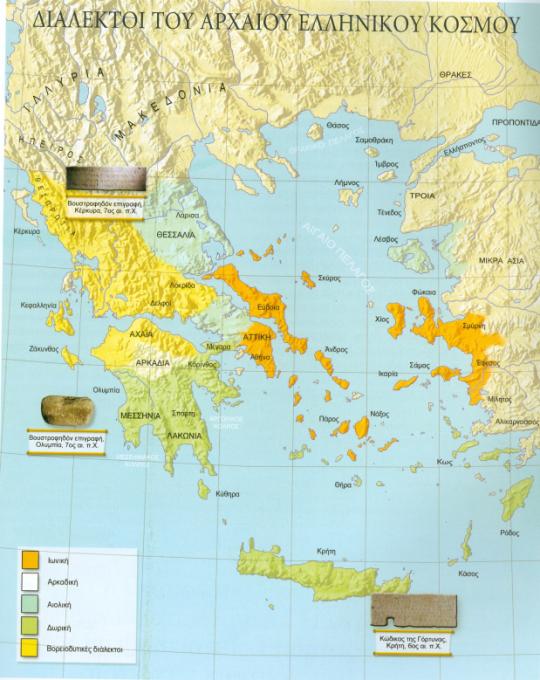 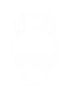 Η κάθοδος των Δωριέων (3)
Λόγω της παρουσίας των Δωριέων πλέον στην Πελοπόννησο χρησιμοποιήθηκε η δωρική διάλεκτος, ενώ παράλληλα ο μυκηναϊκός πολιτισμός άρχισε να εξαφανίζεται και οι ντόπιοι να μεταναστεύουν.
δωρική διάλεκτος
απάντηση: στη νότια Πελοπόννησο, στην Κρήτη, και στα νησιά του νοτίου Αιγαίου (Μήλος, Σαντορίνη, Ρόδος, Κως κ.ά.
ερώτηση: Σε ποιες περιοχές της Ελλάδας χρησιμοποιήθηκε η δωρική διάλεκτος;
4
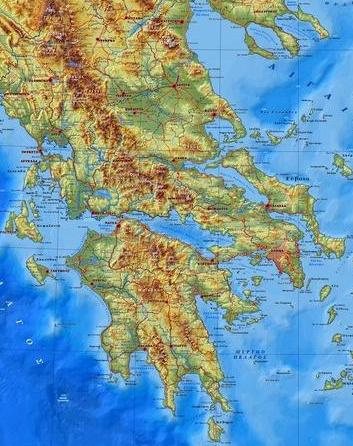 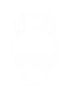 Δωριείς
Συνοπτικά, η κάθοδος των Δωριέων
Βοιωτία
Δωρίδα
Ισθμός
Αργολίδα
Ευρώτας
5
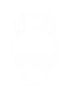 Η κάθοδος των Δωριέων (5)
Οι συνέπειες 
της καθόδου των Δωριέων ήταν οι εξής: 
(α)  διάδοση των δωρικής διαλέκτου.
(β) σε ορισμένες περιοχές (Σπάρτη) οι ντόπιοι έγιναν είλωτες και έχασαν την περιουσία τους.
(γ) ο μυκηναϊκός πολιτισμός σταδιακά εξαφανίστηκε.
(δ) πολλοί ντόπιοι αναγκάστηκαν να μεταναστεύσουν.
6
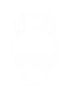 1/2  ανακεφαλαίωση ενότητας
1η ερώτηση:  Από ποια μέρη πέρασαν οι Δωριείς, 
για να καταλήξουν στην Πελοπόννησο;
απάντηση: Από τη Δωρίδα και τον Ισθμό της Κορίνθου.
2η ερώτηση:  Μόλις οι Δωριείς έφτασαν στην Πελοπόννησο, πώς αντιμετώπισαν τους ντόπιους;
απάντηση:  Πολλούς από αυτούς τους μετέβαλαν 
σε είλωτες, δηλαδή σε δούλους.
7
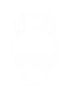 2/2   ανακεφαλαίωση ενότητας
3η ερώτηση:  Ποιες ήταν οι συνέπειες της καθόδου 
των Δωριέων στη νότια Ελλάδα;
απάντηση: Η δωρική διάλεκτος διαδόθηκε, πολλοί ντόπιοι υποδουλώθηκαν, ο μυκηναϊκός πολιτισμός άρχισε να περιορίζεται και αρκετοί γηγενείς αναγκάστηκαν να μεταναστεύσουν.
8
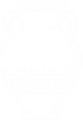 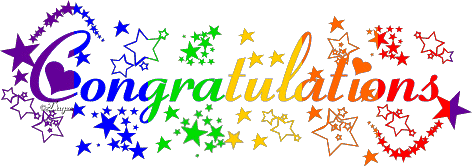